Perpendicular Lines
Perpendicular lines meet at right angles
If you multiply gradients of perpendicular lines you will always get -1
Finding a Perpendicular Gradient
Find the numbers which are needed to make -1
3
x
-1/3
=
-1
Think about the Do it Now 
How do reciprocals work?
7
x
-1/7
=
-1
-9
x
1/9
=
-1
-5
x
1/5
=
-1
-1/5
x
5
=
-1
-2/7
x
7/2
=
-1
Gradient 1 x Gradient 2 = -1 for perpendicular lines
y=-1/3x+6
y=3x-8
y=-1/3x+7
y=-1/3x-11
3 times -1/3 gives -1
So any line with a gradient of -1/3 will be perpendicular to y=3x-8
Calculate the gradient of a line perpendicular to the following lines
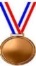 1)  y=  2x-4
2)  y=  0.5x +6
3)  y=  x -5
4)  y=  4x -8
5)  y=  1/4x +2
6)  y=  0.25x -5
7)  y=  5x +6
8)  y=  8x -6
5 minutes
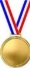 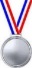 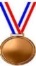 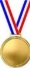 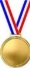 End
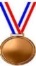 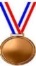 Hint: 1 divided by the number gives the reciprocal- remember a perpendicular  line will have the opposite gradient
Calculating more complicated perpendicular gradients
How can we calculate a gradient for a line perpendicular to y=3/5 x+4?

What is 1 divided by 3/5?
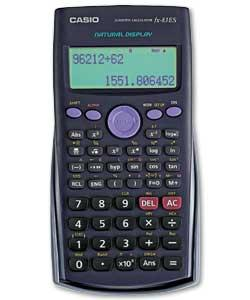 Hint: 1 divided by the number gives the reciprocal- remember a perpendicular  line will have the opposite gradient
Use the reciprocal button to find the following reciprocals
1)  4/9
2)  1.25
3)  1/3
4)  2/7
5)  5
6)  5.75
7)  1.75
8)  6/7
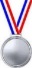 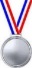 4 minutes
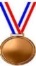 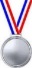 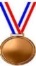 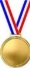 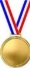 End
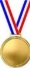 Finding the equation of a line
Find the equation of the line which is perpendicular y=2x + 8 at the point (1,10)

Gradient will be -0.5

Equation so far is y=-0.5x + c

We know it passes through (1,10) so put these values in

10=-0.5+ c

c must be 10.5 

y=-0.5x + 10.5
Example 2
Find the equation of the line which is perpendicular y=5x + 8 at the point (5,33)

Gradient will be -1/5

Equation so far is y=-1/5x + c

We know it passes through (5,33) so put these values in

33=-1+ c

c must be 34 

y=-2x + 34
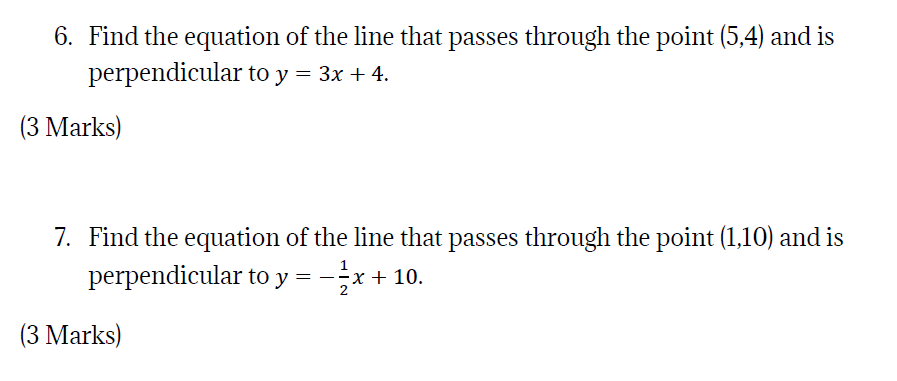 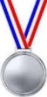 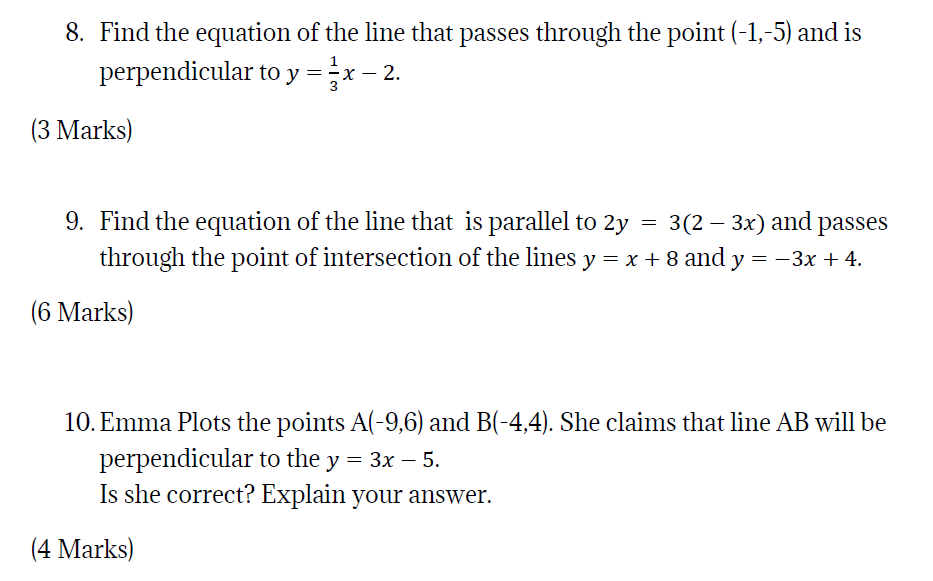 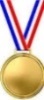 Plenary
Spot the mistakes:
Find the equation of the line which is perpendicular to 
y = 2x + 3 and passes through the point (3, 9).
y = ½x + c
-1 ÷ 2 = ½
9 = ½(3) + c
3 = 1½ + c
4½ = c
y = ½x + 4½
I can work out intervals on a number line
Fluency
L/Q:
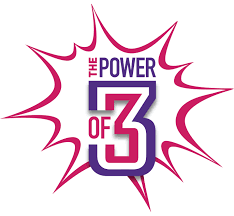 TIME
Power OF 3
          5 Minute Timer        
Gradient, Intercept, Straight Line, Co-ordinates, Plot,  Substitution, Parallel, Perpendicular, Reflection
Keywords
L.O To be able to simplifying a ratio
I can work out intervals on a number line
Fluency
Reasoning
Problem Solving
I can work out intervals on a number line
Fluency
Reasoning
Problem Solving
I can work out intervals on a number line
Fluency
I can work out intervals on a number line
Reasoning
I can work out intervals on a number line
Problem Solving